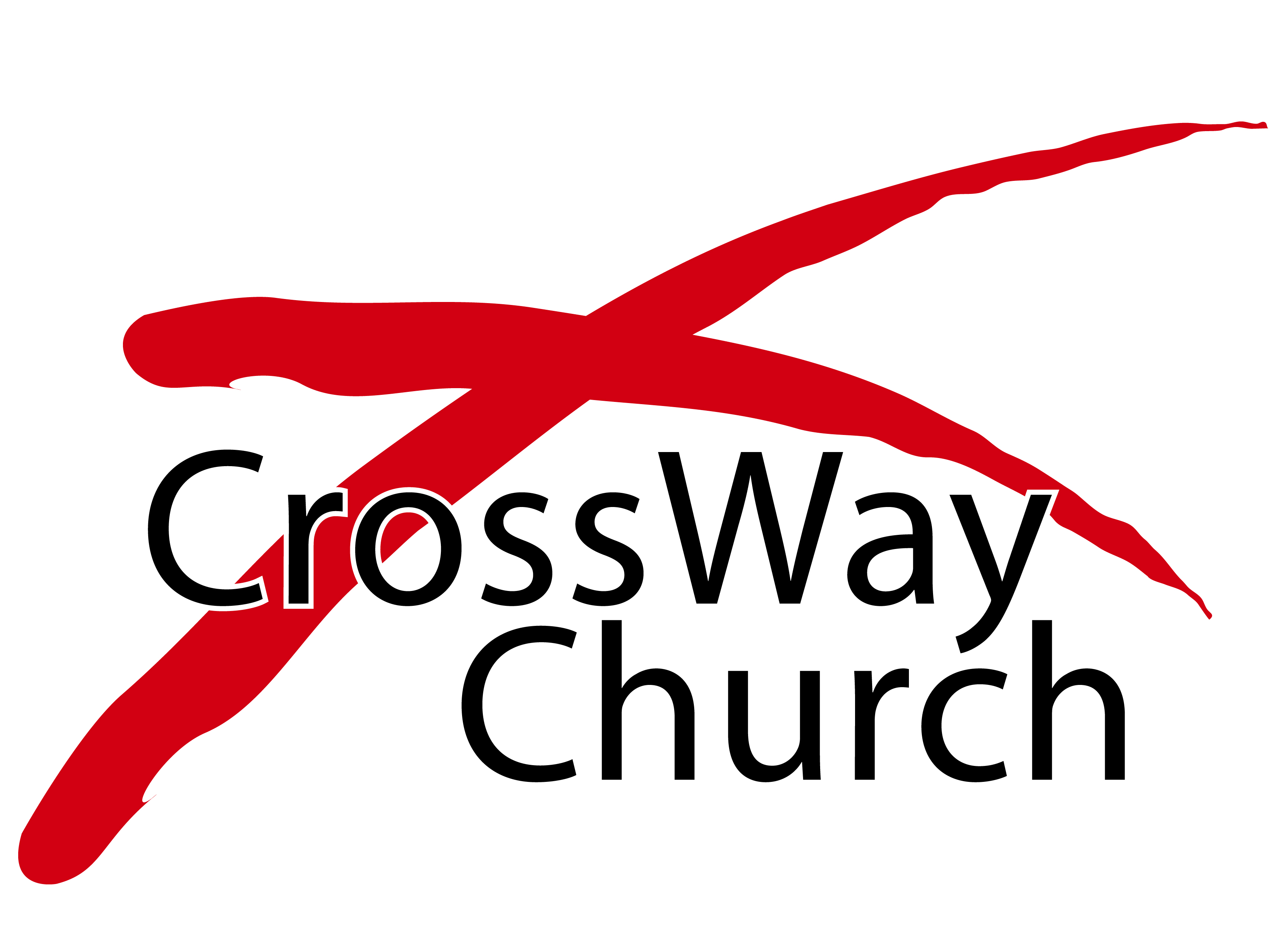 The Living Water
Gospel of John Series [12]
John 4:1-26
© August 18, 2019
  Pastor Paul K. Kim
A CONTRAST: NICODEMUS AND THE SAMARITAN WOMAN
He was a Jew [man] and she was a Samaritan [woman].

He was a well-known ruler of the Jews and she was an unknown person.

He was an upright Pharisee and she a notorious sinner.

He was respected as the teacher of Israel and she was despised as the sleazy townswoman who’s had five husbands.
John 4:1-26 [ESV]
John 4:1-26 [ESV]

1 Now when Jesus learned that the Pharisees had heard that Jesus was making and baptizing more disciples than John 2 (although Jesus himself did not baptize, but only his disciples), 3 he left Judea and departed again for Galilee. 4 And he had to pass through Samaria. 5 So he came to a town of Samaria called Sychar, near the field that Jacob had given to his son Joseph. 6 Jacob's well was there; so Jesus, wearied as he was from his journey, was sitting beside the well. It was about the sixth hour.

7 A woman from Samaria came to draw water. Jesus said to her, “Give me a drink.” 8 (For his disciples had gone away into the city to buy food.) 9 The Samaritan woman said to him, “How is it that you, a Jew, ask for a drink from me, a woman of Samaria?” (For Jews have no dealings with Samaritans.) 10 Jesus answered her, “If you knew the gift of God, and who it is that is saying to you, ‘Give me a drink,’ you would have asked him, and he would have given you living water.”
John 4:1-26 [ESV]

11 The woman said to him, “Sir, you have nothing to draw water with, and the well is deep. Where do you get that living water? 12 Are you greater than our father Jacob? He gave us the well and drank from it himself, as did his sons and his livestock.” 13 Jesus said to her, “Everyone who drinks of this water will be thirsty again, 14 but whoever drinks of the water that I will give him will never be thirsty again. The water that I will give him will become in him a spring of water welling up to eternal life.” 15 The woman said to him, “Sir, give me this water, so that I will not be thirsty or have to come here to draw water.”

16 Jesus said to her, “Go, call your husband, and come here.” 17 The woman answered him, “I have no husband.” Jesus said to her, “You are right in saying, ‘I have no husband’; 18 for you have had five husbands, and the one you now have is not your husband. What you have said is true.” 19 The woman said to him, “Sir, I perceive that you are a prophet. 20 Our fathers worshiped on this mountain, but you say that in Jerusalem is the place where people ought to worship.”
John 4:1-26 [ESV]

21 Jesus said to her, “Woman, believe me, the hour is coming when neither on this mountain nor in Jerusalem will you worship the Father. 22 You worship what you do not know; we worship what we know, for salvation is from the Jews. 23 But the hour is coming, and is now here, when the true worshipers will worship the Father in spirit and truth, for the Father is seeking such people to worship him. 24 God is spirit, and those who worship him must worship in spirit and truth.” 25 The woman said to him, “I know that Messiah is coming (he who is called Christ). When he comes, he will tell us all things.” 26 Jesus said to her, “I who speak to you am he.”
LESSONS FROM THE SAMARITAN WOMAN’S ENCOUNTER WITH JESUS
Lesson #1: Jesus has a radical love and compassion for those who are broken as well as for those who seem to have it all together.

6 Jacob's well was there; so Jesus, wearied as he was from his journey, was sitting beside the well. It was about the sixth hour. 7 A woman from Samaria came to draw water. Jesus said to her, “Give me a drink.” 8 (For his disciples had gone away into the city to buy food.) 9 The Samaritan woman said to him, “How is it that you, a Jew, ask for a drink from me, a woman of Samaria?” (For Jews have no dealings with Samaritans.) (vs. 6-9)

Jews despised Samaritans (1st  strike), didn’t talk with a woman in public (2nd Strike), and the godly Jews  didn’t associate with sinners (3rd strike).
Nevertheless, Jesus showed radical love and compassion for the woman.
Why? Jesus’ love is radical in reaching the lost, and the least, and the last—so should we (in Christ, there is no room prejudice and judgmentalism).
LESSONS FROM THE SAMARITAN WOMAN’S ENCOUNTER WITH JESUS
Lesson #2: Jesus gives the “living water” that quenches the thirst that only God can satisfy.

13 Jesus said to her, “Everyone who drinks of this water will be thirsty again, 14 but whoever drinks of the water that I will give him will never be thirsty again. The water that I will give him will become in him a spring of water welling up to eternal life.” 15 The woman said to him, “Sir, give me this water, so that I will not be thirsty or have to come here to draw water.” (vs. 13-15)

Jesus saw the Samaritan woman’s spiritual thirst and offered the living water; but she was still obsessed with her temporal physical thirst.
Notice that Jesus’ living water is a promise for an ongoing source for quenching the thirst (i.e., the indwelling Holy Spirit of the eternal life).
Even today, Jesus offers the living water to us in spite of the fact that we may be still obsessed with quenching our temporal thirst and needs.
37 On the last day of the feast, the great day, Jesus stood up and cried out, “If anyone thirsts, let him come to me and drink. 38 Whoever believes in me, as the Scripture has said, ‘Out of his heart will flow rivers of living water.’”
John 7:37-38
LESSONS FROM THE SAMARITAN WOMAN’S ENCOUNTER WITH JESUS
Lesson #3: Jesus, knowing the cause of our brokenness, disturbs our conscience and satisfy our soul.

16 Jesus said to her, “Go, call your husband, and come here.” 17 The woman answered him, “I have no husband.” Jesus said to her, “You are right in saying, ‘I have no husband’; 18 for you have had five husbands, and the one you now have is not your husband. What you have said is true.” . . . 25 The woman said to him, “I know that Messiah is coming (he who is called Christ). When he comes, he will tell us all things.” 26 Jesus said to her, “I who speak to you am he.” (vs.16-18, 25-26)

Jesus and Jesus only can satisfy our soul; but, in order for him to satisfy and comfort us, Jesus first disturbs our conscience for sins in our lives.
For the Samaritan woman, it was her sin in pursuing the mirage of romantic love to fill her emptiness. 
How about you? Do you come to Jesus with your brokenness today?
Fill My Cup, Lordby Richard Blanchard

Like the woman at the well
I was seeking
For things that could not satisfy
And then I heard my Savior speaking,
“Draw from the well
that never shall run dry.”

Fill my cup, Lord
I lift it up, Lord.

Come and quench
This thirsting of my soul
Bread of Heaven,
Feed me till I want no more.
Fill my cup, fill it up
And make me whole.
LESSONS FROM THE SAMARITAN WOMAN’S ENCOUNTER WITH JESUS
Lesson #4: Jesus is the Messiah who leads us to be true worshippers.

21 Jesus said to her, “Woman, believe me, the hour is coming when neither on this mountain nor in Jerusalem will you worship the Father. 22 You worship what you do not know; we worship what we know, for salvation is from the Jews. 23 But the hour is coming, and is now here, when the true worshipers will worship the Father inspirit and truth, for the Father is seeking such people to worship him. 24 God is spirit,and those who worship him must worship in spirit and truth.”  (vs. 21-24)

The Samaritan woman diverted the focus from the real issue to a religious controversy, but Jesus gently brings back the real issue at the heart.
The phrase “in spirit and truth” in context means much more than sincerity—it is about HOW we worship and WHOM we worship.
So, rather than trying to find true worship, we ought to be true worshippers of God in our inner spirit and with the right view of God!
The two words, spirit and truth, correspond to the how and the whom of worship. Worshiping in spirit is the opposite of worshiping in mere external ways. It’s the opposite of formalism and traditionalism. Worshiping in truth is the opposite of worship based on an inadequate view of God. Together the words “spirit and truth” mean that real worship comes from the spirit within and is based on true views of God . . . So now we can complete the analogy: the fuel of worship is the grand truth of a gracious and sovereign God; the fire that makes the fuel burn white hot is the quickening of the Holy Spirit; the furnace made alive and warm by the flame of truth is our renewed spirit; and the resulting heat of our affections is worship, pushing its way out in tears, confessions, prayers, praises, acclamations, lifting of hands, bowing low, and obedient lives. 
John Piper
THREE PRACTICAL QUESTIONS FOR OUR EVERYDAY LIFE
In what ways do you realize your need for trusting in Jesus’ radical love for you even when you are utterly broken in sin? How will this realization change your attitude toward broken people around you?

What would it mean for you to seek Jesus for your real transformation and ongoing true satisfaction? 

How will you pursue God-centered worship in spirit and truth as a true worshipper? What is your first step?
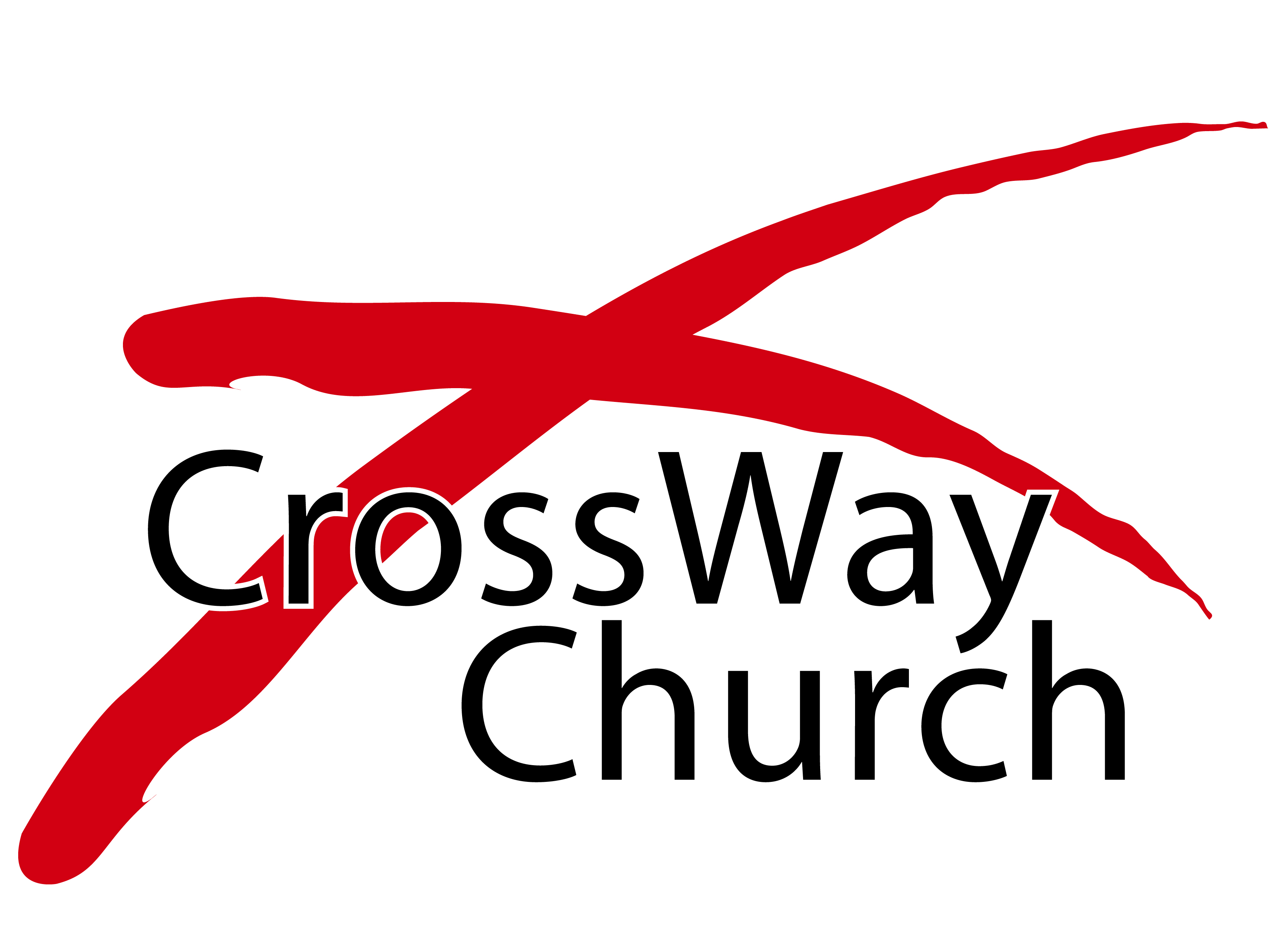